Bit Coins And Anonymity
Karan Mirani
Do bitcoins provide complete anonymity ?
If yes, then how is it achieved?
If no, then are there any methods which could be used to provide anonymity ?
Approach - Extensive research about the working, advantages, drawbacks and improvements to the bitcoin system.
Evaluation : Finding and studying a protocol which could provide anonymity to bitcoins.
Bitcoin Overview
Example: Working of the Bitcoin
Cryptographic Hash Functions
What is Digital Signature?Electronic analog of physical signature.
Example: RSA signature scheme, DSS(Digital Standard Signatures)
Digital Signature
How does it work?Alice generates 2 keys : 
1. Signing Key (Private Key)
2. Verification Key (Public Key)
Both keys will have a mathematical relationship
Alice applies a mathematical transformation to message and signing key K. 
Resulting output will be a  combination of message M and Signing Key which will be unique. Digital signature can only be produced by the  holder of the signing key
What is the verification scheme?Inputs : Message M, digital signature and verification key(public key) Outputs : Yes/No
Usage of the Digital Signature:
Mathematical transformation will take the cryptographic hash 
of the message and signing key as its input.
Every message will have a different signature.
Transaction records
Transaction is a digitally signed declaration by one party of its intent to send
a certain number of coins it possesses to another party.
Transactions in the bitcoin ecosystem are atomic i.e. if I received 10 bitcoins  then I can only send 10 bitcoins i.e.I cannot send 5 bitcoins. However, If I want to send only 5 bitcoins, I mention the amount to send and the amount to receive back as change. I get the change back after the transaction
What are Transactions ?
When we say Alice wants to send coins to Bob, in the bitcoin ecosystem, Alice is only known by her pseudonym i.e. public verification key and so is Bob.
Suppose Alice received 25 bitcoins from Carol and 20 bitcoins from Ted and 20 from Ted. These transactions are already public.
Alice applies a cryptographic hash function to these transactions to get their corresponding digests Dc, Dd and Dt.T 
These digests are also made public.
 The other nodes then apply the same cryptographic hash function to verify that the digests correspond to those transactions i.e. they verify whether Alice actually is the owner of those bitcoins which she claims are her
Inputs to the transaction are : Dc, Dt, Dd,Bob's public key, the amount to send, her own public key, the amount to receive as change.
Point to note here is that: change + amount to send is not equal to the amount , Alice has i.e. some amount will be charged as a transaction fee by the other nodes for their efforts.
Alice then digitally signs these inputs which essentially binds her identity to the transaction
All the data will be broadcasted to all the other nodes in the system
Example
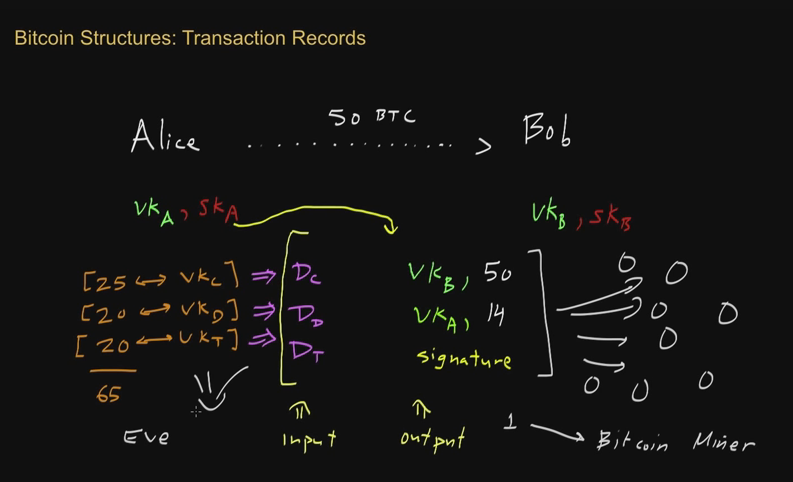 Transaction records
Since bitcoin system is decentralised, we need some way of verifying the flow of coins and validating transactions.
Also, we need to check for double spending
Why is the transaction fee charged
All these tasks are done by the bitcoin miners which take efforts in terms of time and processing power for which these nodes need to be compensated
Task performed by the Miners
Proof of Work
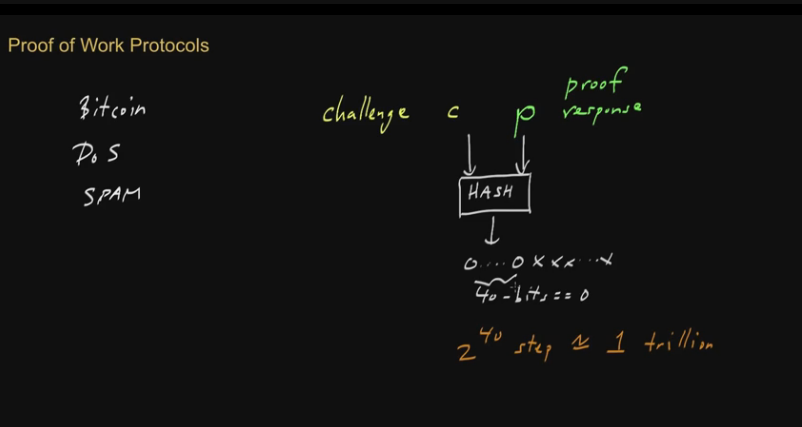 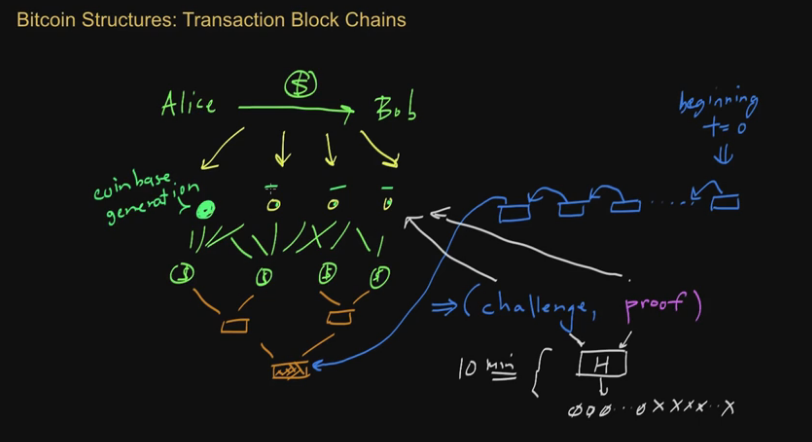 Money Supply
The Bitcoin Network
New transactions are broadcast to all nodes
 Each node collects new transactions into a block
 Each node works on finding a difficult proof-of-work for its block.
When a node finds a proof-of-work, it broadcasts the block to all nodes
 Nodes accept the block only if all transactions in it are valid and not 
already spent
Nodes express their acceptance of the block by working on creating the next  block in the chain, using the hash of the accepted block as the previous hash
Steps to run the Bitcoin network
Advantages and Drawbacks
The Mixcoin Protocol
Steps to the Mixing Protocol
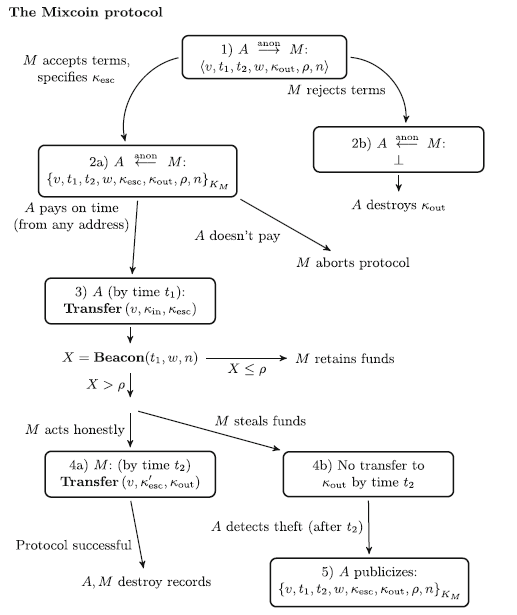 Steps to the Mixing Protocol
Mixing fees
Working of Mixing fees
Mixing fees are randomized whereby with probability I…….,  the mix retains  the entire value as V as a fee, and with probability……… takes no fee at all. This produces an expected mixing rate fee  of …… and leaves  knout with either nothing or fully V. 
The mix must use a publicly verifiable mechanism to randomly choose which chunks to retain as mixing fees. Specifically, the mix must generate a (……….) random bit which neither party can predict for fairness.  This can be done with a public source of randomness called a beacon.
Sequential Mixing
What is Sequential mixing
Given the above Mixcoin protocol for interacting with a single mix, Alice will most likely want to send her funds through N independent mixes to protect her anonymity against the compromise of an individual mix. 
To do so, Alice can choose a sequence of N mixes M1, . . .MN and execute the Mixcoin protocol with each of them in reverse order, instructing each mix Mi to forward her funds to the escrow address Îºesci+1 which she previously received from mix Mi+1.
 After obtaining N signed warranties,11 Alice then transfers her chunk to Îºesc1 and if any mix in the sequence fails to transfer it she can prove it with the 
appropriate warranty
Threat Model
Because the Bitcoin block chain is a permanent, public record of all transactions,every attacker is trivially a global passive adversary.
Replay attacks are impossible in Mixcoin due to the double spending prevention in Bitcoin.
The Passive Adversary’s View with Mix Indistinguishability:
The best-case scenario for Mixcoin is a passive adversary. We assume this adversary can reliably determine with high probability which Bitcoin transactions are mix traffic, given their size v and their use of one-time escrow addresses. However, due to their one-time nature, this simple adversary may be unable to link escrow addresses to specific mixes, a novel property with no apparent precedent in communication mixes which we call mix indistinguishability.
If this is the case, the adversary is left to observe a sea of apparently identical escrow addresses and the system appears to function as one universal mix consisting of all participants using the chunk size v.
Active Adversaries and Distinguishable Mixes:
When Alice sends a chunk from κin to M via κesc, the client who ultimately receives this chunk will learn that κin interacted with M. Similarly, the client who sends the chunk to Kesc esc which is eventually sent to κout will also learn that Alice interacted with M. An active adversary can exploit this in a flooding attack, learning up to two other addresses interacting with the same mix for each chunk sent through that mix.
Against such a strong active attacker who can link every escrow address to its originating mix, the system appears similar to be a traditional communication mix network with mixes behaving as stop-and-go mixes with limited pooling
due to the block size.